COOKIES IN FLASK
Flask Cookies
The cookies are stored in the form of text files on the client's machine.

A computer cookie consists of information. When you visit a website, the website sends the cookie to your computer. Your computer stores it in a file located inside your web browser
.
What Do Cookies Do?
The purpose of the cookie is to help the website keep track of your visits and activity. This isn’t always a bad thing. For example, many online retailers use cookies to keep track of the items in a user’s shopping cart as they explore the site.  Without cookies, your shopping cart would reset to zero every time you clicked a new link on the site.
A website might also use cookies to keep a record of your most recent visit or to record your login information.  Many people find this useful so that they can store passwords on commonly used sites, or simply so they know what they have visited or downloaded in the past.

Different types of cookies keep track of different activities.  

Session cookies are used only when a person is actively navigating a website; once you leave the site, the session cookie disappears. 
Tracking cookies may be used to create long-term records of multiple visits to the same site. 
Authentication cookies track whether a user is logged in, and if so, under what name.
Cookies are set by the server on the client's machine which will be associated with the client's request to that particular server in all future transactions until the lifetime of the cookie expires or it is deleted by the specific web page on the server.
In flask, the cookies are associated with the Request object as the dictionary object of all the cookie variables and their values transmitted by the client. Flask facilitates us to specify the expiry time, path, and the domain name of the website.
response.setCookie(<title>, <content>, <expiry time>)
In Flask, the cookies are set on the response object by using the set_cookie() method on the response object. The response object can be formed by using the make_response() method in the view function.
In addition, we can read the cookies stored on the client's machine using the get() method of the cookies attribute associated with the Request object.
request.cookies.get(<title>)
from flask import *  
  
app = Flask(__name__)  
 
@app.route('/cookie')  
def cookie():  
    res = make_response("<h1>cookie is set</h1>")  
    res.set_cookie('foo','bar')  
    return res
http://127.0.0.1:5000/cookie
cookie is set
Login application in Flask

Here, we will create a login application in the flask where a login page (login.html) is shown to the user which prompts to enter the email and password. If the password is “vck", then the application will redirect the user to the success page (success.html) where the message and a link to the profile (profile.html) is given otherwise it will redirect the user to the error page.

The controller python flask script (login.py) controls the behaviour of the application. It contains the view functions for the various cases. The email of the user is stored on the browser in the form of the cookie. If the password entered by the user is "jtp", then the application stores the email id of the user on the browser as the cookie which is later read in the profile page to show some message to the user.
login.py
Login.html
profile.html
Success.html
from flask import *  
  
app = Flask(__name__)  
 
@app.route('/error')  
def error():  
   	 return "<p><strong>Enter correct password</strong></p>"  
 
@app.route('/')  
def login():  
   	 return render_template("login.html")  
 
@app.route('/success',methods = ['POST'])  
def success():  
  	  if request.method == "POST":  
       		 email = request.form['email']  
       		 password = request.form['pass']  
      
   	 if password=="vck":  
       		 resp = make_response(render_template('success.html'))  
       		 resp.set_cookie('email',email)  
        		return resp  
   	 else:  
      		  return redirect(url_for('error'))  
 
@app.route('/viewprofile')  
def profile():  
   	 email = request.cookies.get('email')  
   	 resp = make_response(render_template('profile.html',name = email))  
   	 return resp
Login.py
Login.html
Success.html
<html>  
<head>  
    <title>login</title>  
</head>  
<body>  
    <form method = "post" action = "http://localhost:5000/success">  
        <table>  
            <tr><td>Email</td><td><input type = 'email' name = 'email'></td></tr>  
             <tr><td>Password</td><td><input type = 'password' name = 'pass'></td></tr>  
            <tr><td><input type = "submit" value = "Submit"></td></tr>  
        </table>  
    </form>  
</body>  
</html>
<html>  
<head>  
<title>success</title>  
</head>  
<body>  
    <h2>Login successful</h2>  
    <a href="/viewprofile">View Profile</a>  
</body>  
</html>
Profile.html
<html>  
<head>  
    <title>profile</title>  
</head>  
<body>  
    <h3>Hi, {{name}}</h3>  
</body>  
</html>
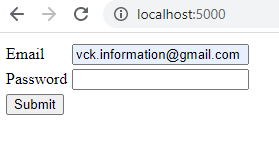 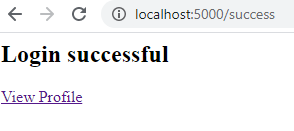 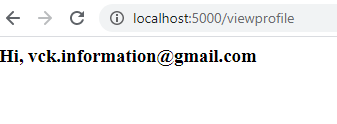 Continue to Practical…....